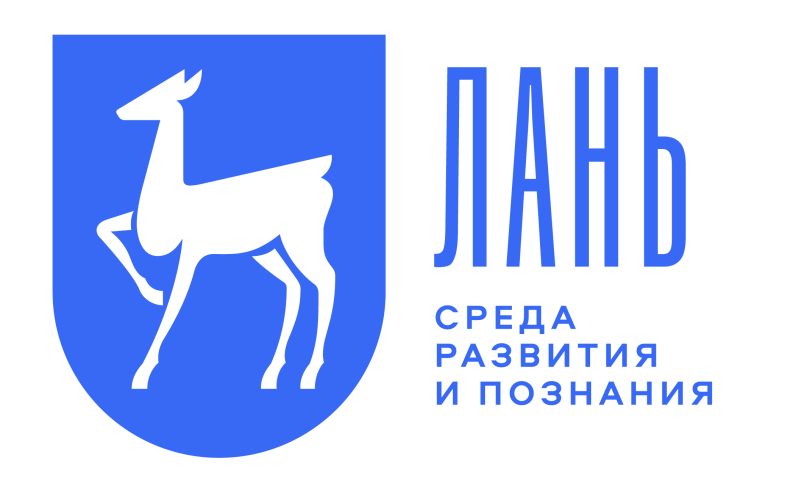 ЭЛЕКТРОННАЯ БИБЛИОТЕКА ДЛЯ СТУДЕНТА
e.lanbook.com
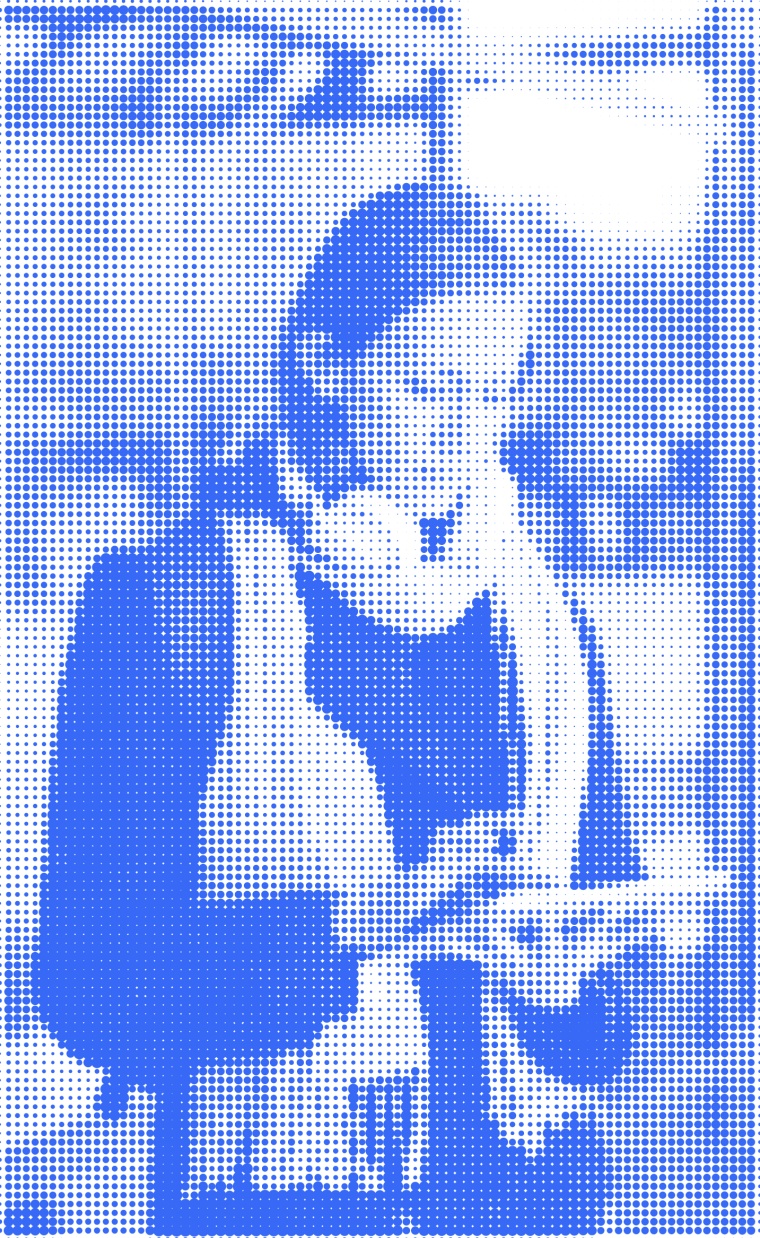 СТУДЕНТ ПОЛУЧАЕТ БЫСТРЫЙ,
БЕСПЛАТНЫЙ И КРУГЛОСУТОЧНЫЙ
ДОСТУП К УЧЕБНОЙ ЛИТЕРАТУРЕ
Электронная библиотека Лань — это:


Современный IT-сервис с возможностью
авторизации через соцсети,
чтобы не запоминать пароль. 


Всё необходимое для вас купила
учебная организация. 


Занимайтесь и читайте независимо 
от графика работы библиотеки вашего
учебного заведения.
Быстрый доступ
Бесплатная литература для студентов
Круглосуточный доступ
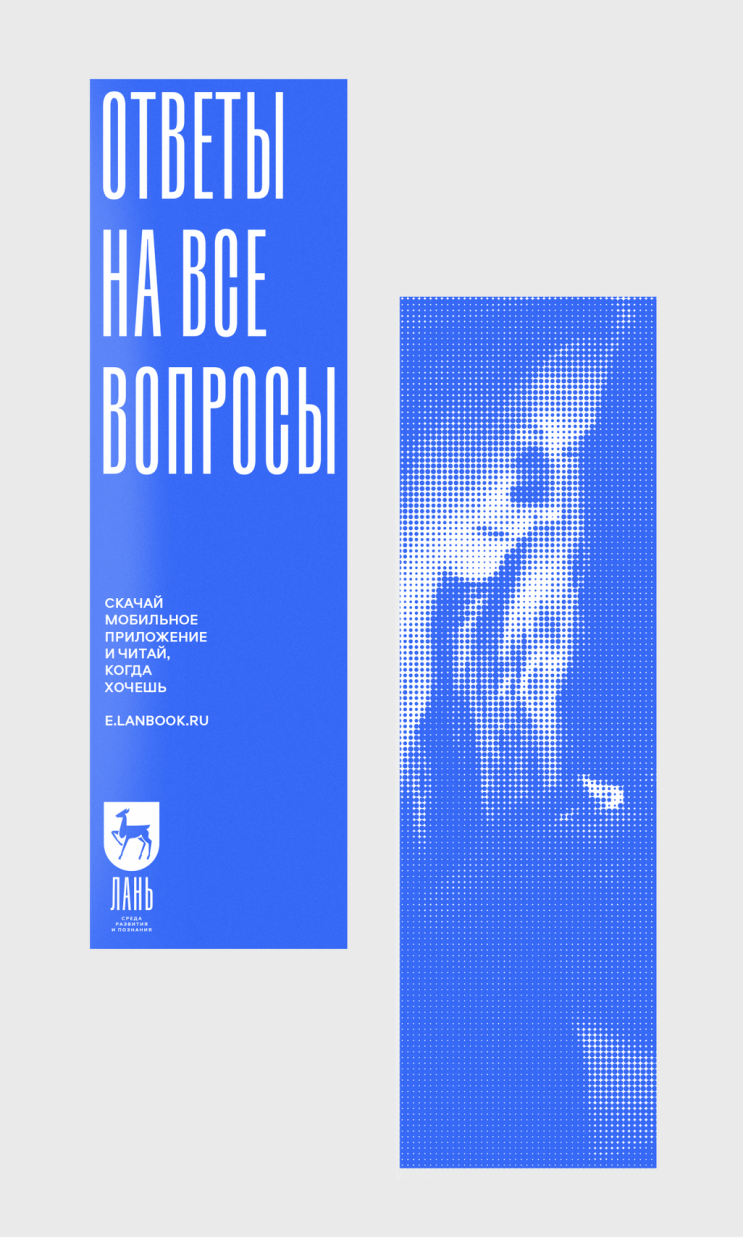 ШИРОКИЙ ВЫБОР КАЧЕСТВЕННЫХ
И АКТУАЛЬНЫХ ИЗДАНИЙ
ПО НУЖНЫМ ДИСЦИПЛИНАМ
Источники знаний для развития и познания от авторов и экспертов научного и профессионального сообщества. 

Учебная литература от ведущих издательств.

Поиск научной и учебной информации начинается в библиотеке.
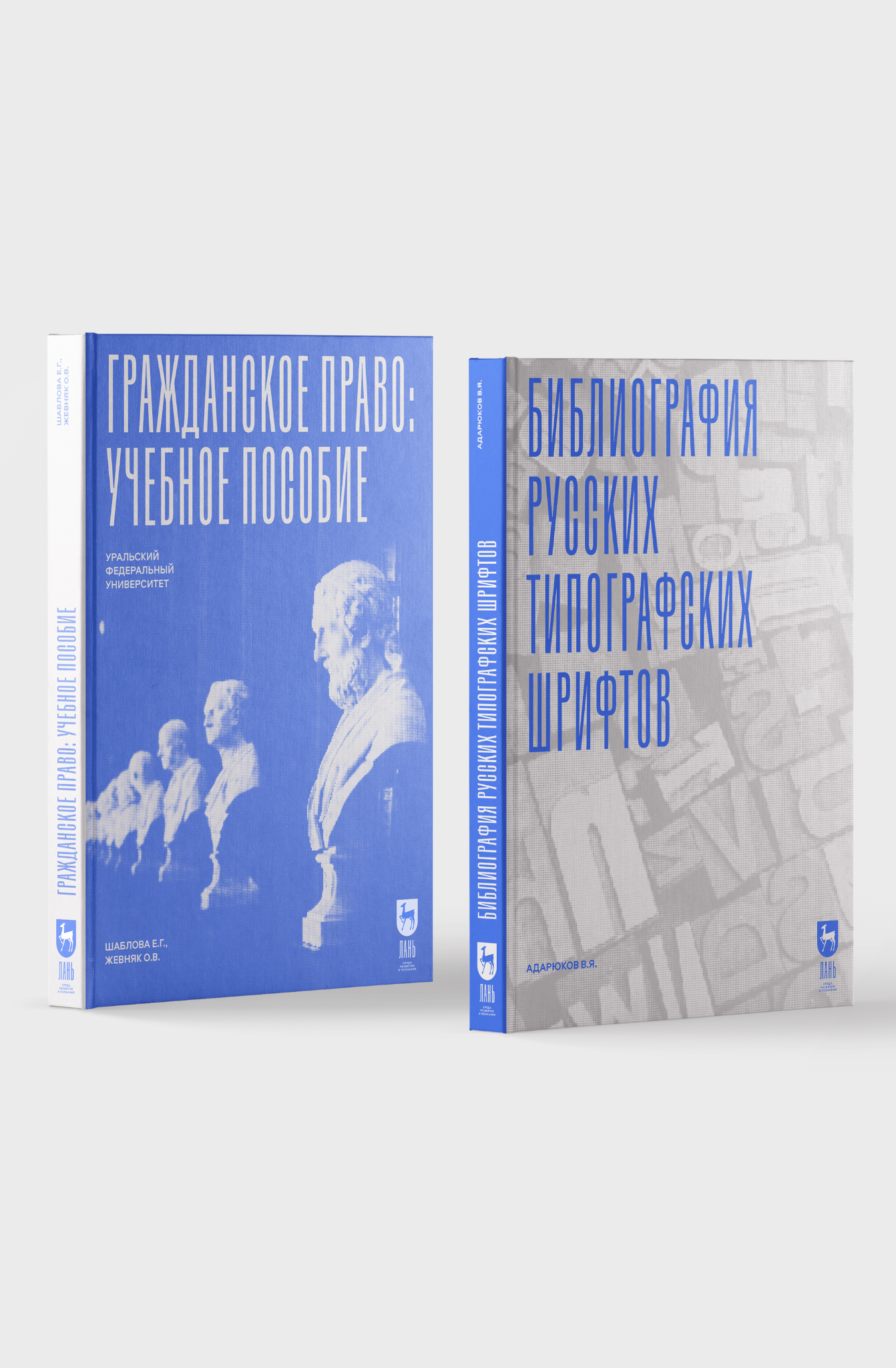 ШИРОКИЙ ВЫБОР КАЧЕСТВЕННЫХ
И АКТУАЛЬНЫХ ИЗДАНИЙ
ПО НУЖНЫМ ДИСЦИПЛИНАМ
Учебники 
Учебные пособия
Учебно-методические пособия
Монографии 
Курсы лекций 
Научные журналы со статьями 
ведущих научных школ
ШИРОКИЙ ВЫБОР КАЧЕСТВЕННЫХ
И АКТУАЛЬНЫХ ИЗДАНИЙ
ПО НУЖНЫМ ДИСЦИПЛИНАМ
По десяткам областей знаний
Математика Физика Теоретическая механика Инженерно-технические науки
Ветеринария и сельское хозяйство Лесное хозяйство и лесоинженерное дело
Экономика и менеджмент Информатика Образовательная робототехника
Технологии легкой промышленности Языкознание и литературоведение
Русский как иностранный Право. Юридические науки Балет. Танец.
Хореография Музыка и театр Психология. Педагогика Нанотехнологии Химия Социально-гуманитарные науки Технологии пищевых производств
Физкультура и Спорт Медицина Биология Художественная литература
География Искусствоведение Библиотечно-информационная деятельность
Сервис и туризм Деловая литература Экология Журналистика и медиабизнес
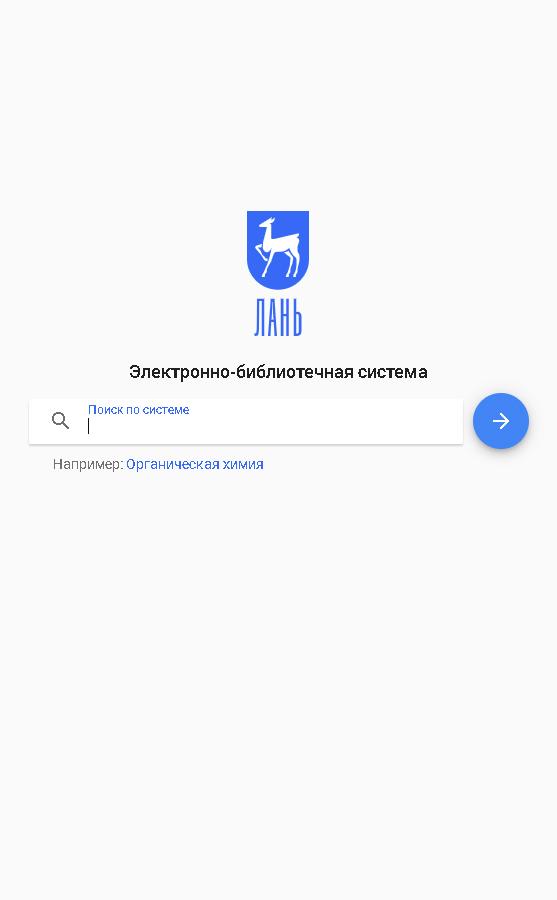 ШИРОКИЙ ВЫБОР КАЧЕСТВЕННЫХ
И АКТУАЛЬНЫХ ИЗДАНИЙ
ПО НУЖНЫМ ДИСЦИПЛИНАМ
Поиск нужного издания
в поисковой строке
(по ключевому слову, по автору, по названию) 
или по каталогу.
ШИРОКИЙ ВЫБОР КАЧЕСТВЕННЫХ
И АКТУАЛЬНЫХ ИЗДАНИЙ
ПО НУЖНЫМ ДИСЦИПЛИНАМ
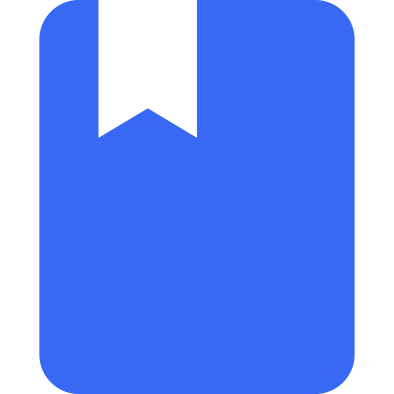 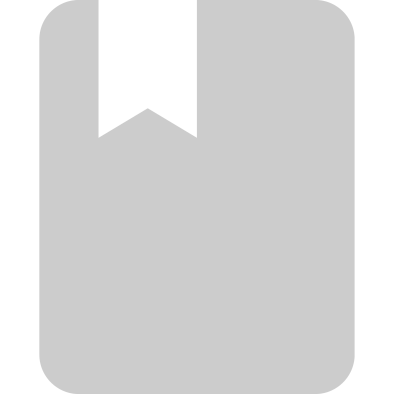 Доступные книги и разделы каталога выделены синим цветом, недоступные — серым цветом.
Математика 
Физика
Информатика
Юриспруденция
Педагогика
Инженерия
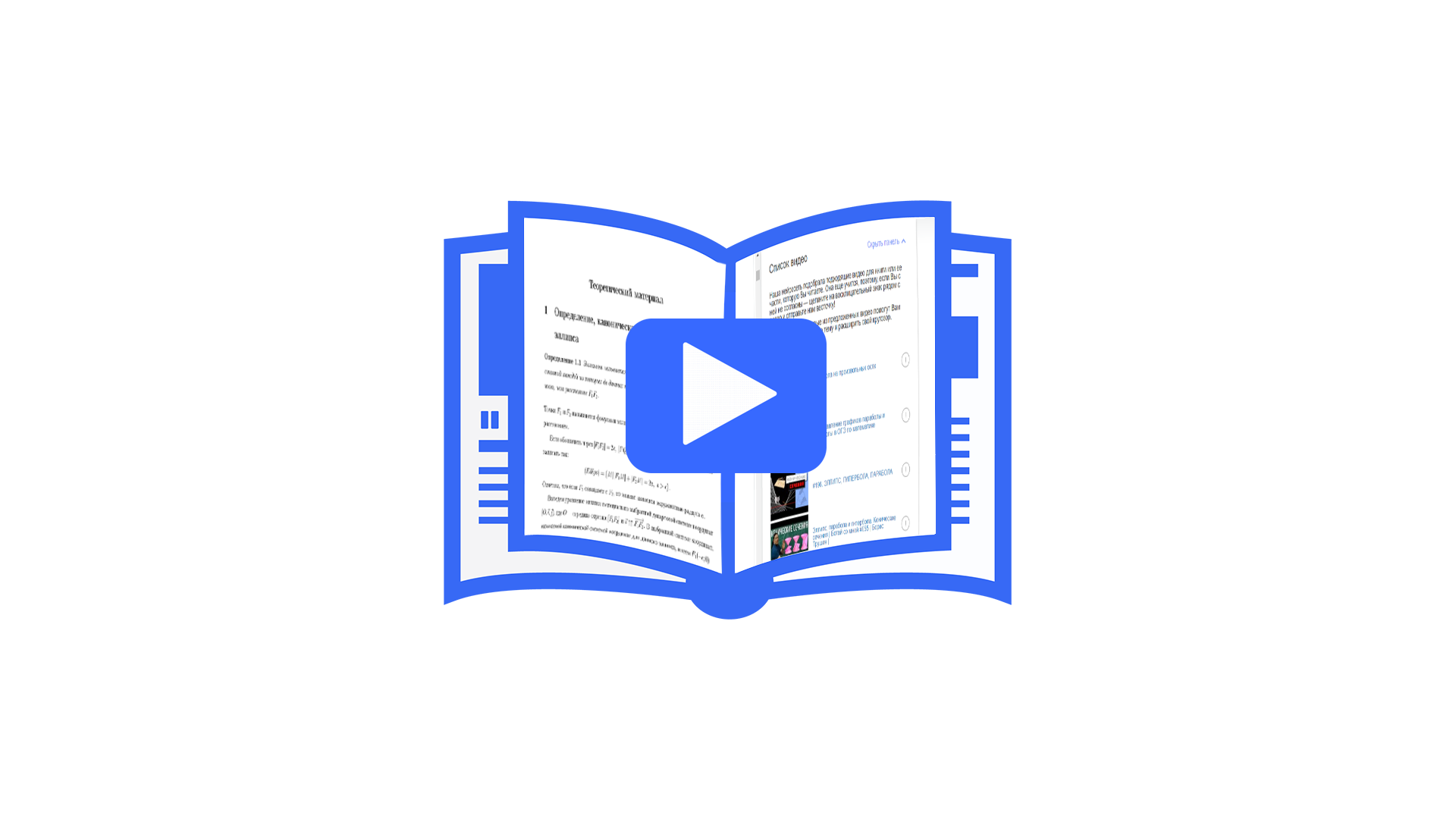 ШИРОКИЙ ВЫБОР КАЧЕСТВЕННЫХ
И АКТУАЛЬНЫХ ИЗДАНИЙ
ПО НУЖНЫМ ДИСЦИПЛИНАМ
Нейросеть подбирает для пользователей рекомендованные видеоролики с образовательных YouTube-каналов. 
Предложенные материалы помогают лучше усвоить изучаемую тему и расширить свой кругозор.
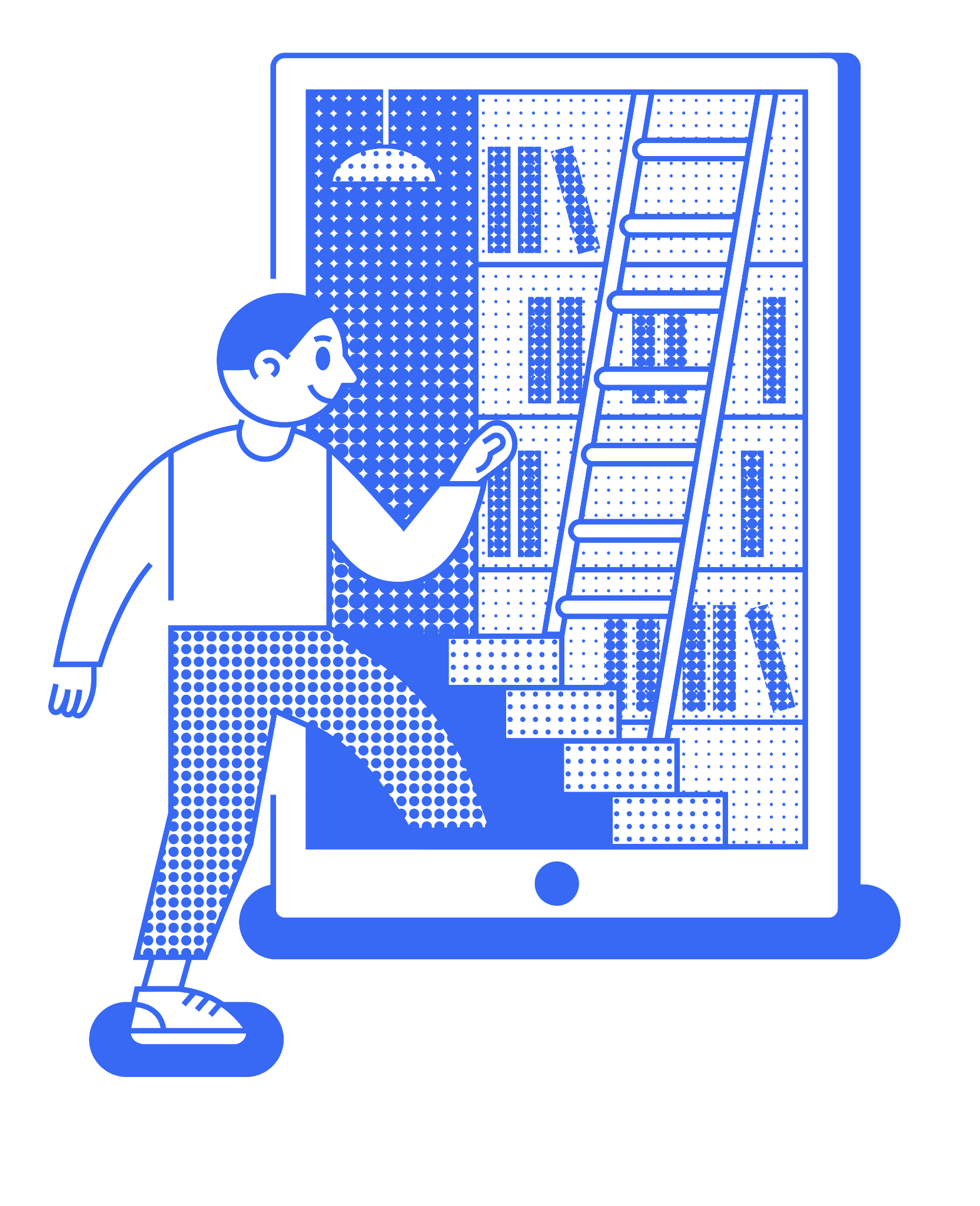 ДОСТУП ИЗ ЛЮБОГО МЕСТА
И С ЛЮБОГО УСТРОЙСТВА
Чтобы получить доступ к литературе
вне сети учебной организации,
зарегистрируйтесь. 
Пользуйтесь
электронной библиотекой
с любого устройства с интернетом.
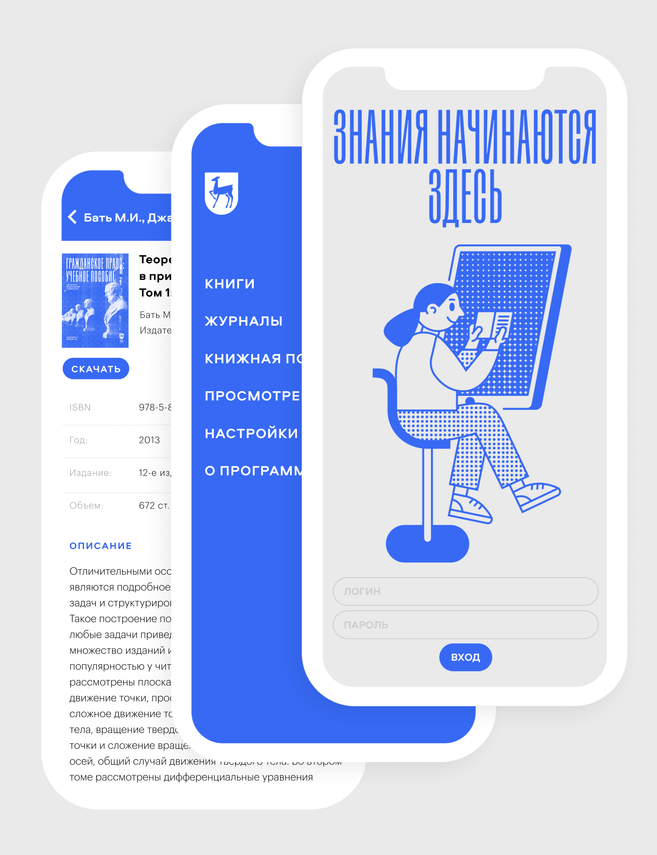 ДОСТУП ИЗ ЛЮБОГО МЕСТА
И С ЛЮБОГО УСТРОЙСТВА
Скачивайте приложение 
на смартфон или планшет
и читайте, работайте
в любом месте, 
даже без интернета. 
Авторизуйтесь в приложении
и продолжайте работу
с нужными вам изданиями.
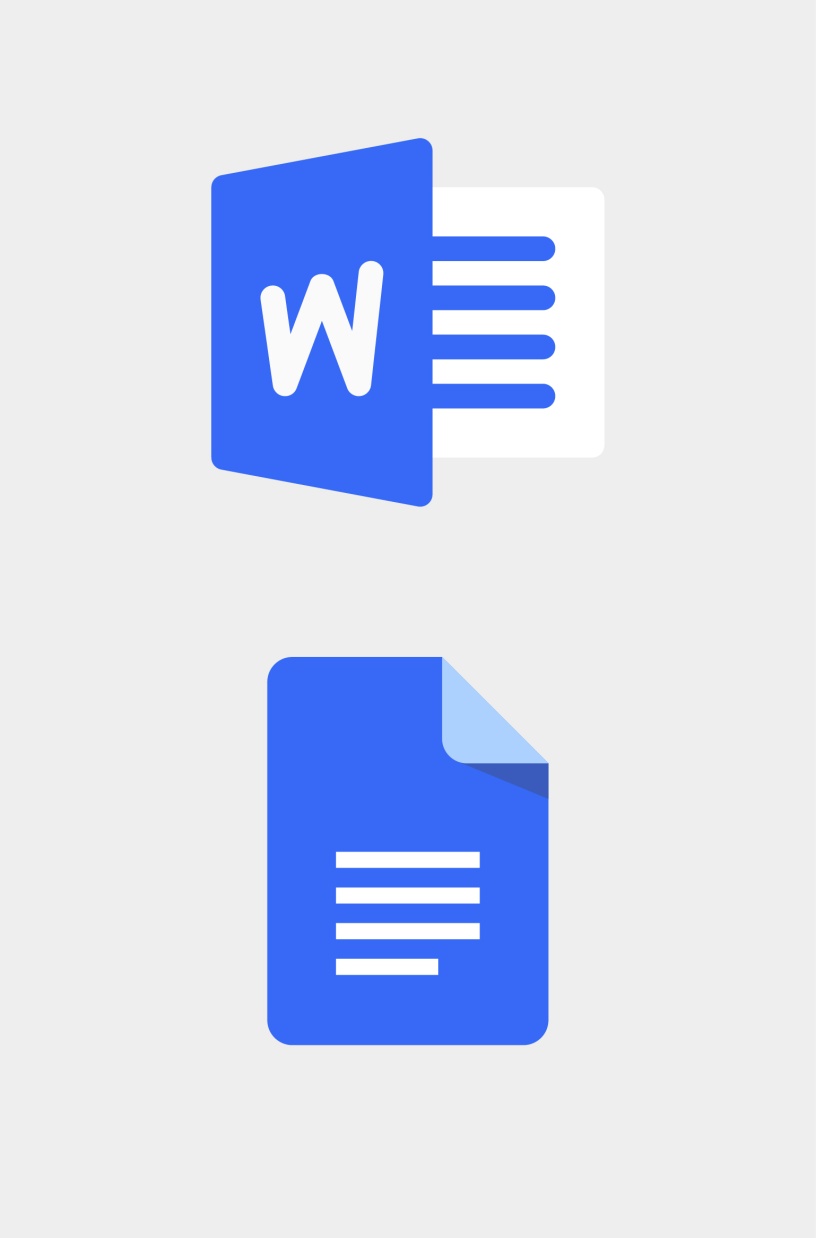 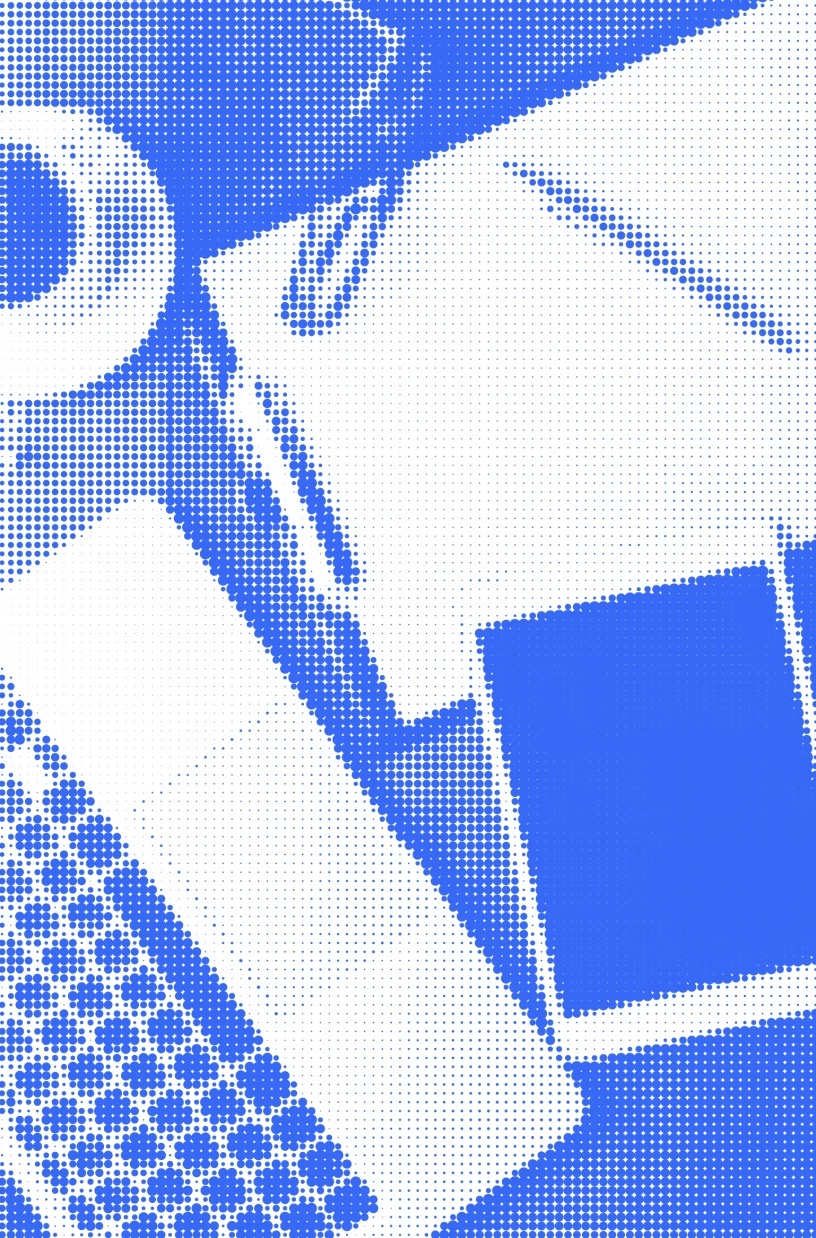 СТУДЕНТ ТРАТИТ МЕНЬШЕ 
ВРЕМЕНИ НА ПОДГОТОВКУ К ЭКЗАМЕНАМ, 
ЗАЧЕТАМ И НАПИСАНИЕ РЕФЕРАТОВ 
И НАУЧНЫХ РАБОТ
Сервисы читалки помогут оформить домашнюю, научную, курсовую работу
быстро и в соответствии с требованиями.



Закладки к страницам Скопировать библиографическую запись
Цитирование со ссылкой на источник по ГОСТу
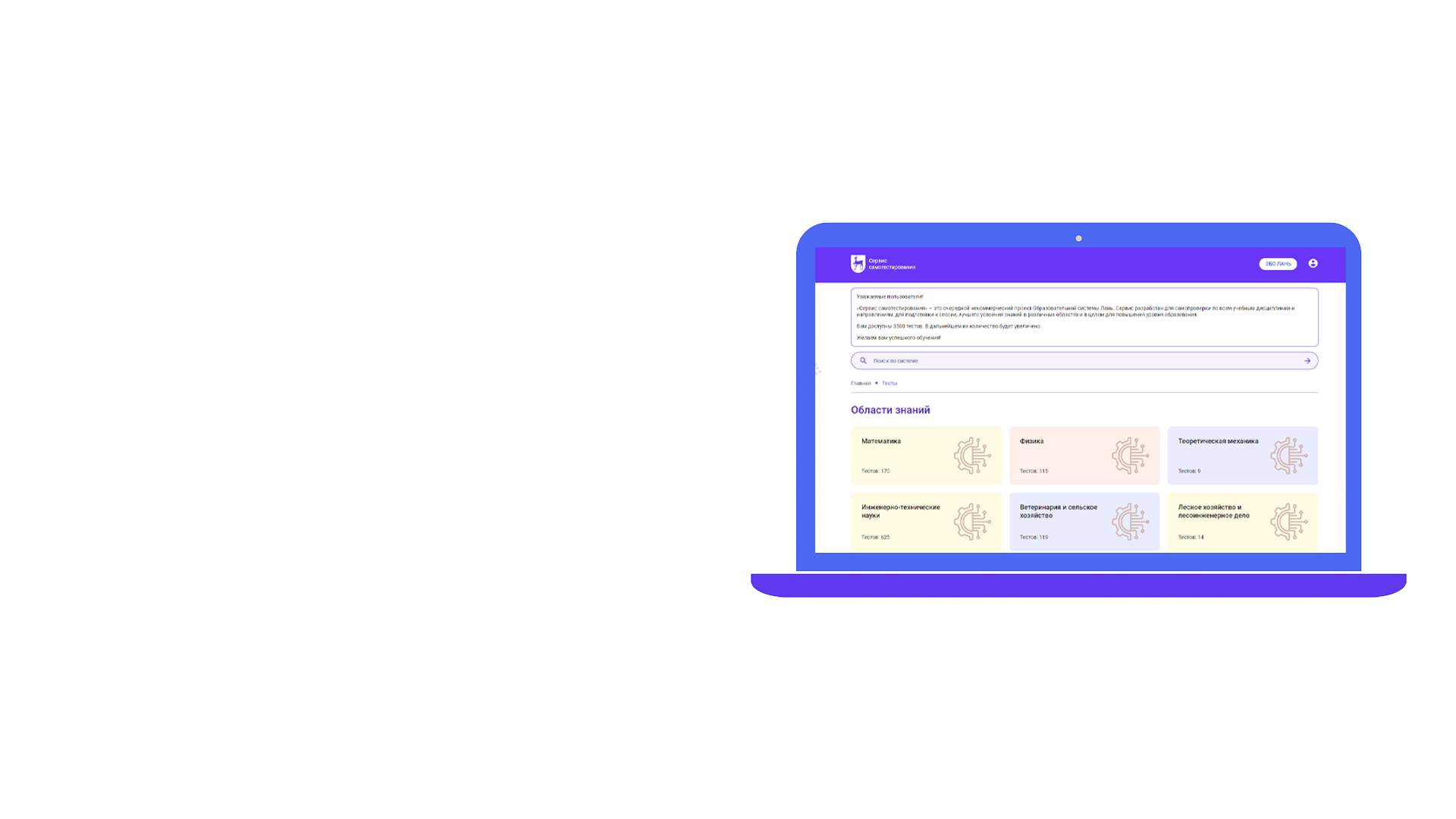 СТУДЕНТ ТРАТИТ МЕНЬШЕ 
ВРЕМЕНИ НА ПОДГОТОВКУ 
К ЭКЗАМЕНАМ, ЗАЧЕТАМ И НАПИСАНИЕ РЕФЕРАТОВ 
И НАУЧНЫХ РАБОТ
Более 3500 тестов для самопроверки при подготовке к сессии и для самостоятельной оценки уровня своих знаний. 
Результаты пройденных тестов остаются известными только студенту.
РЕГИСТРИРУЙТЕСЬ, 
ПОЗНАВАЙТЕ И РАЗВИВАЙТЕСЬ 
В ОБРАЗОВАТЕЛЬНОЙ СРЕДЕ НА E.LANBOOK.COM
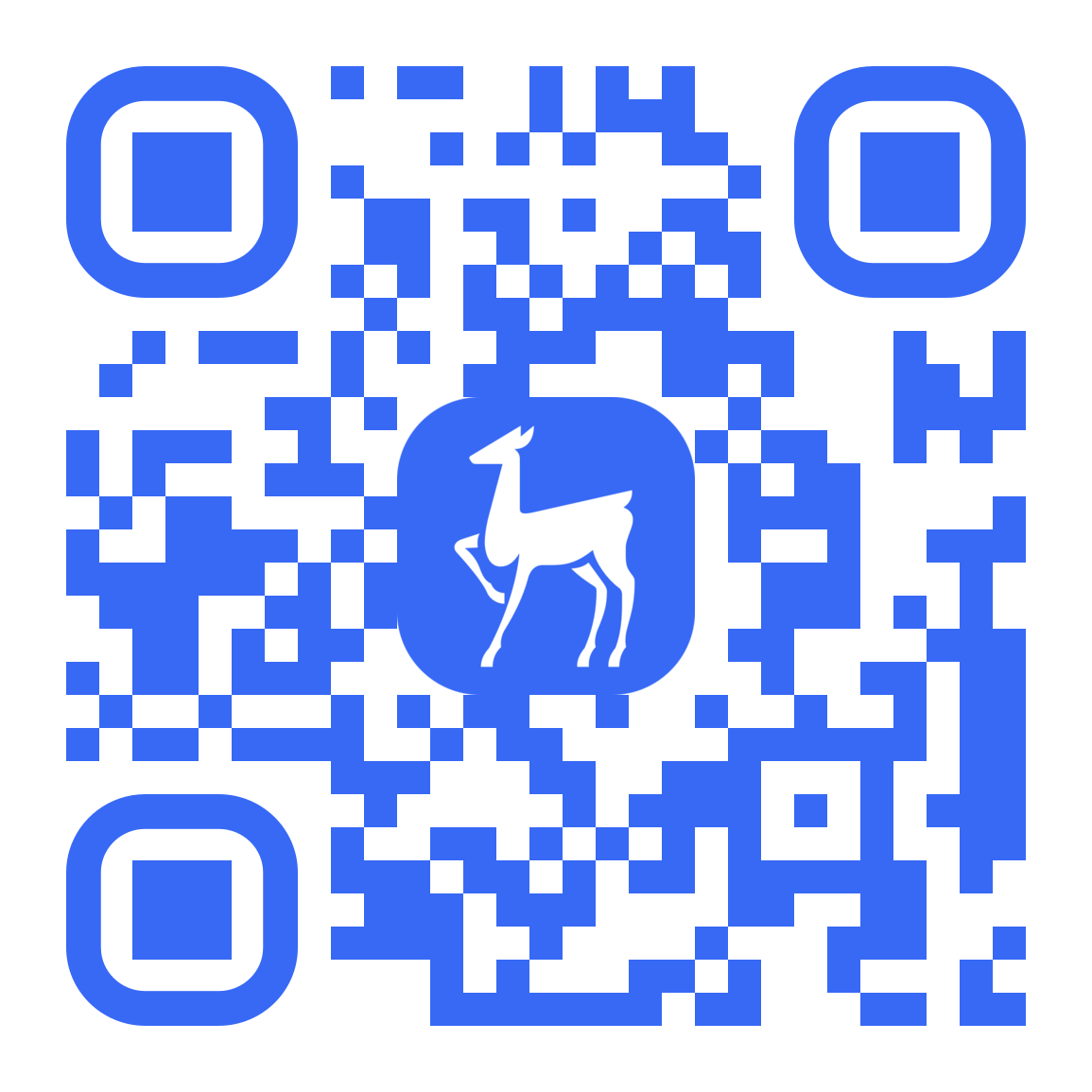 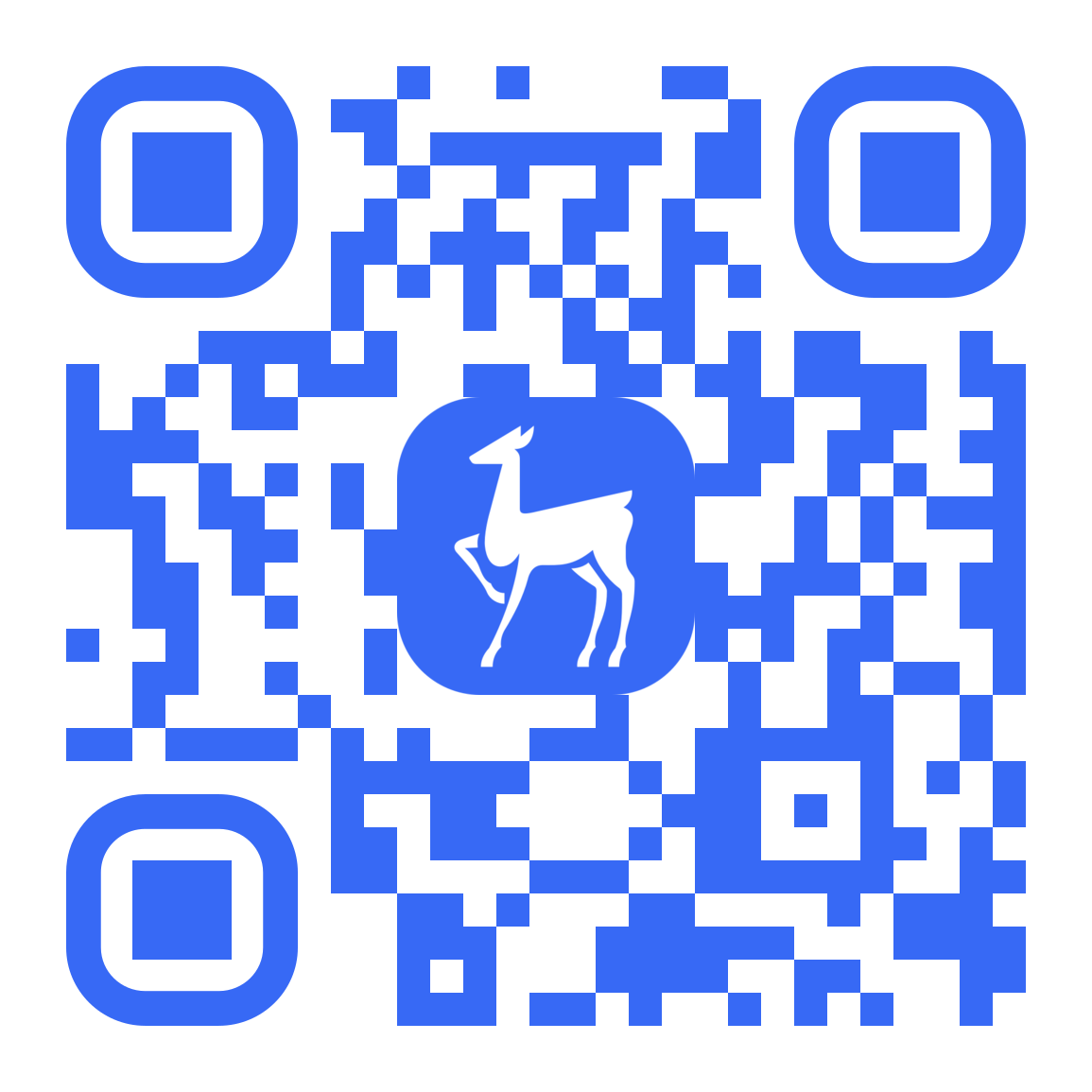 Хотите еще раз посмотреть презентацию?
Заберите ее себе!